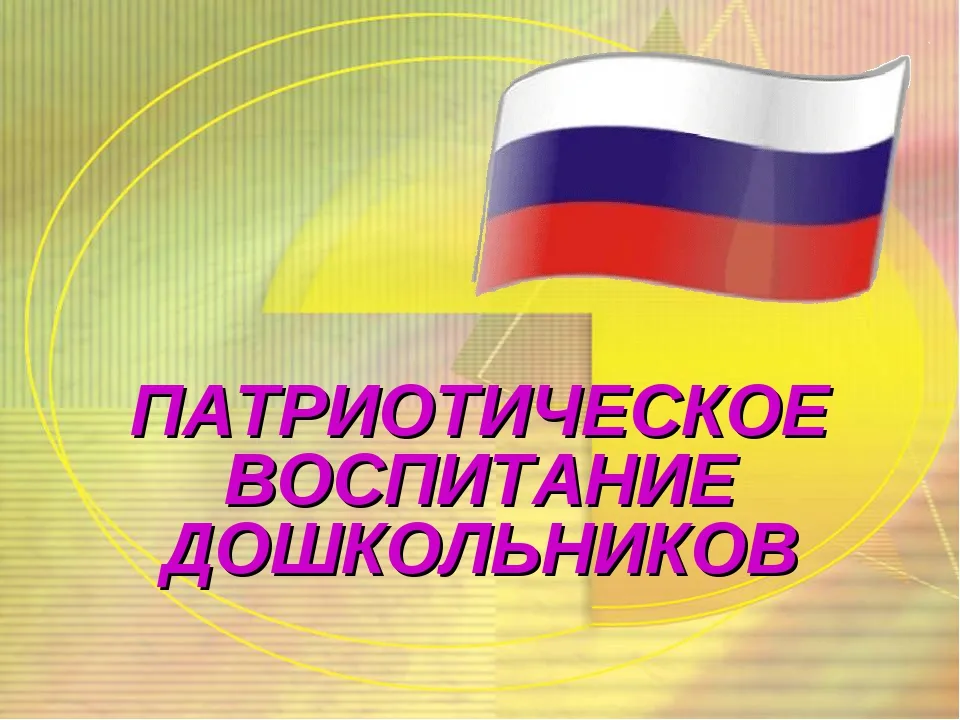 Картотека пословиц и поговорок
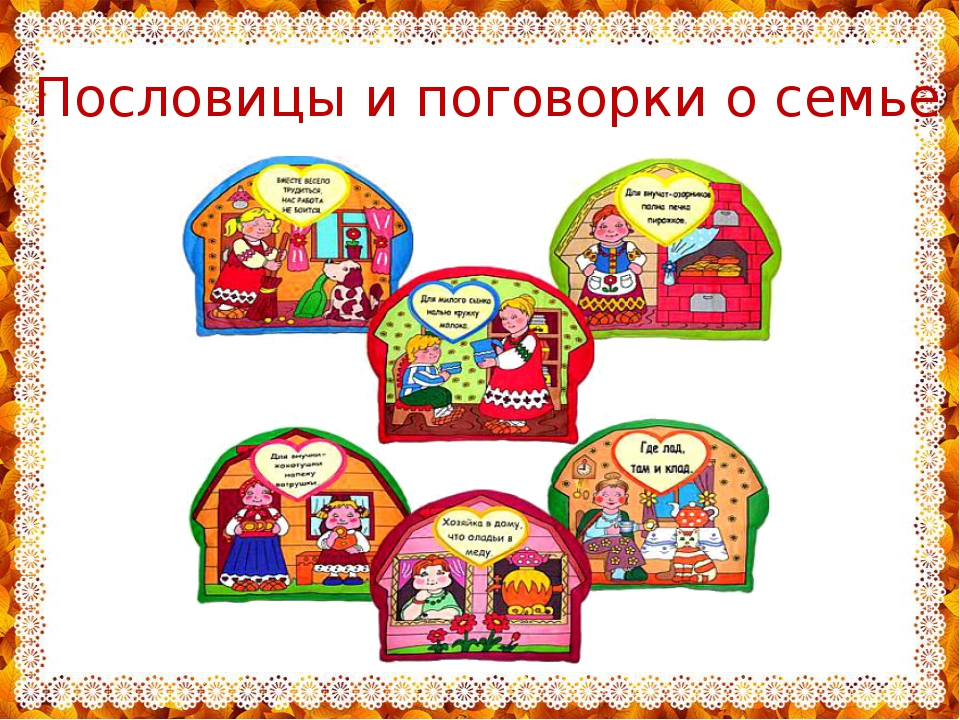 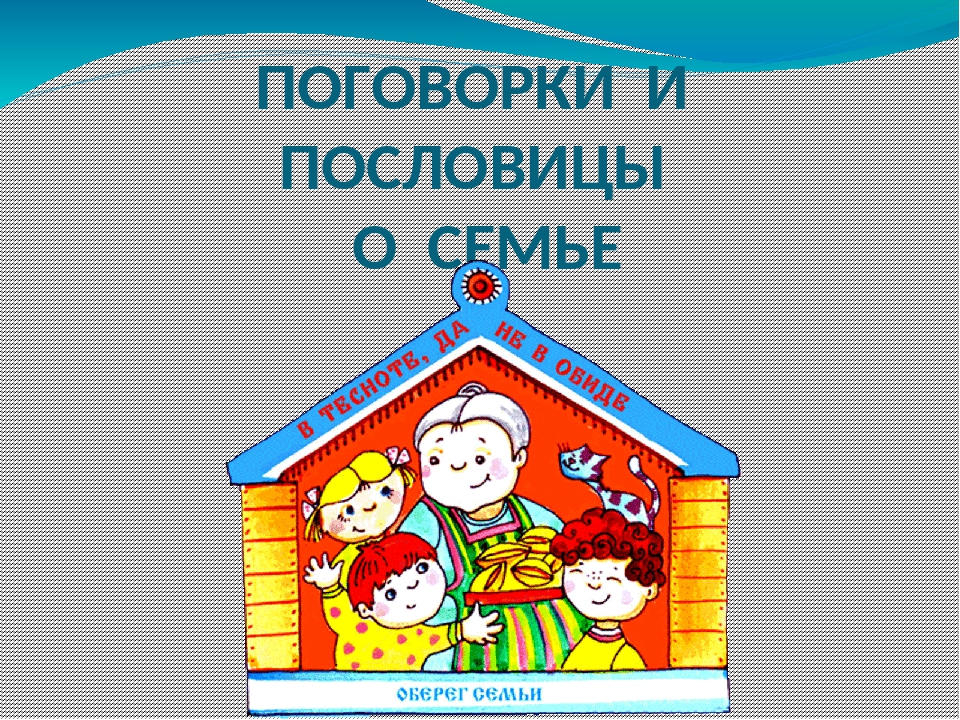 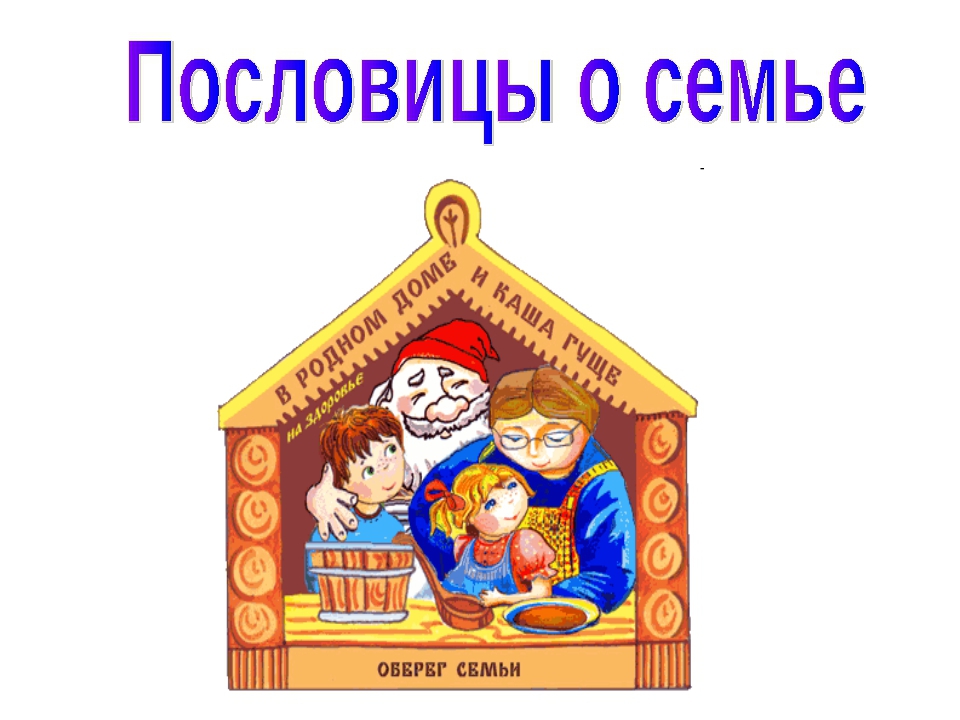 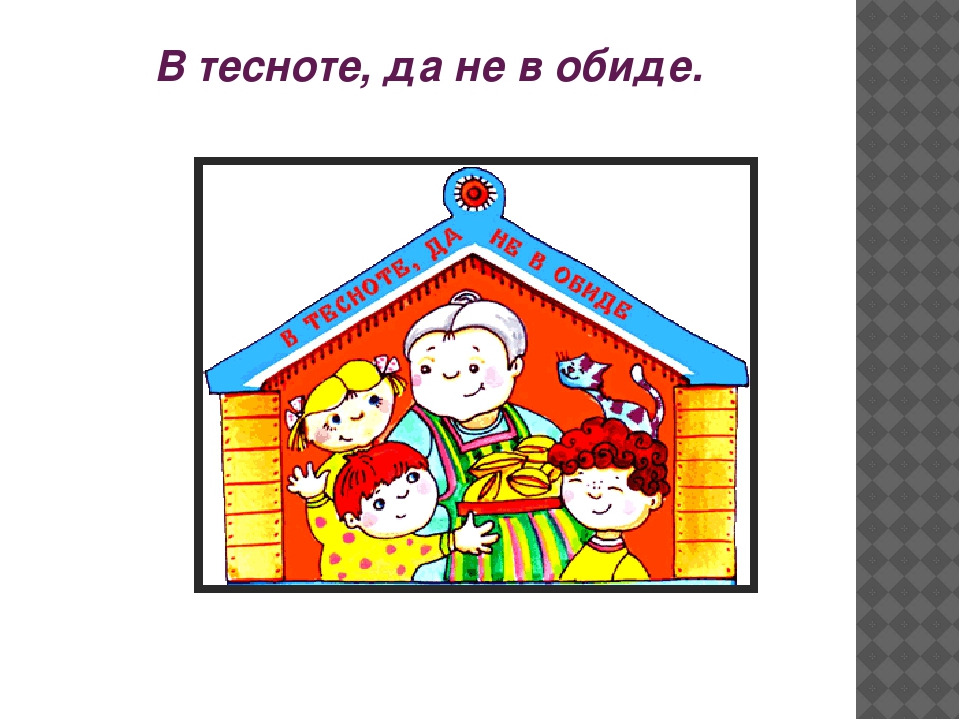 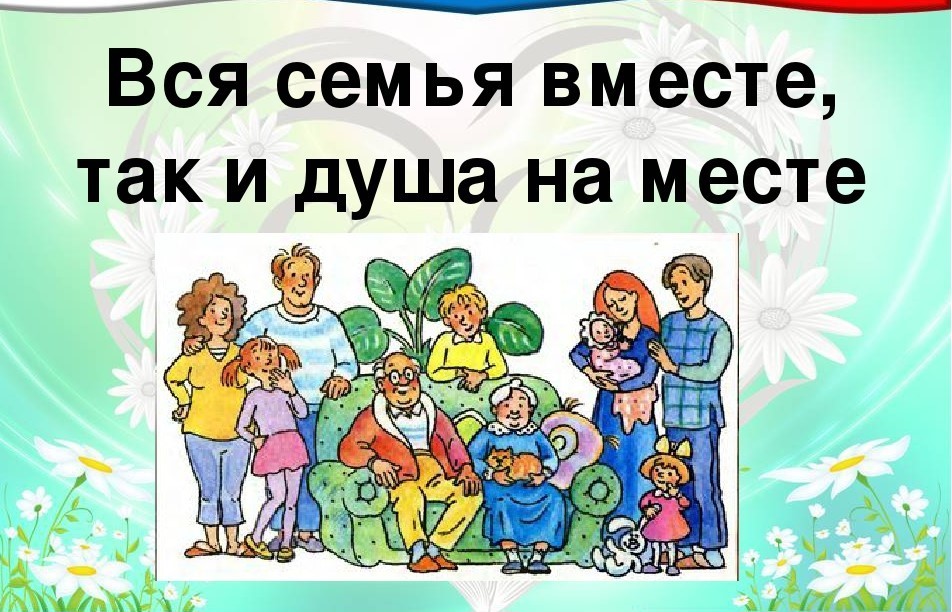 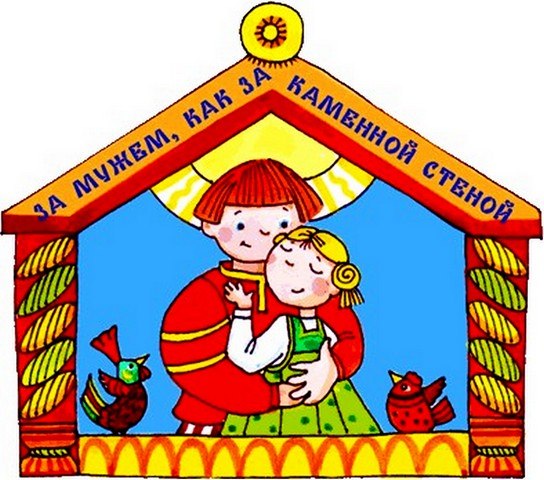 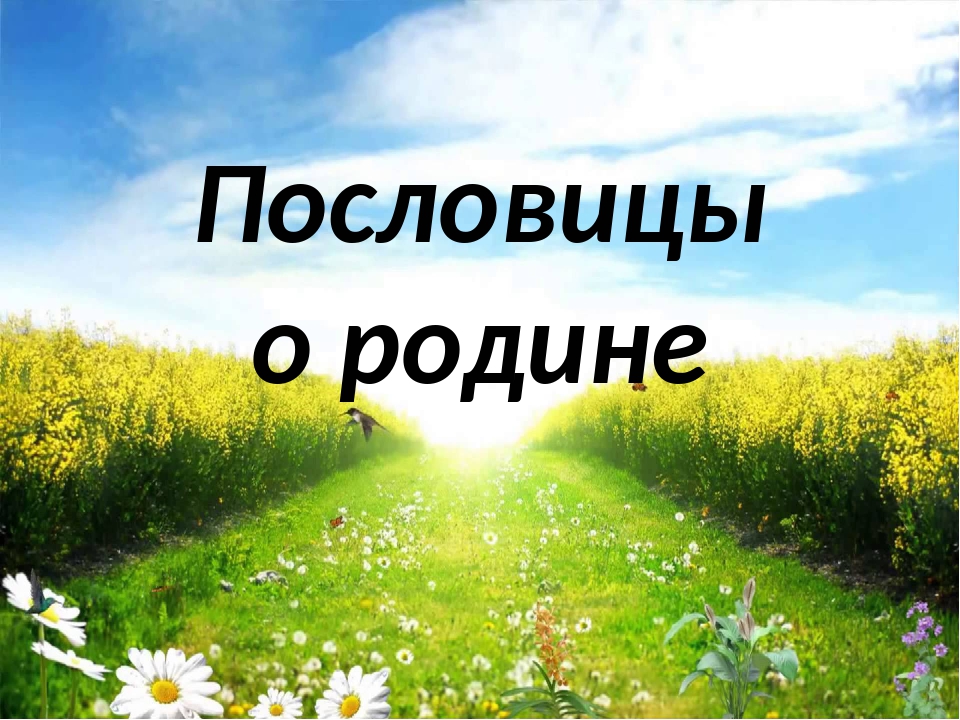 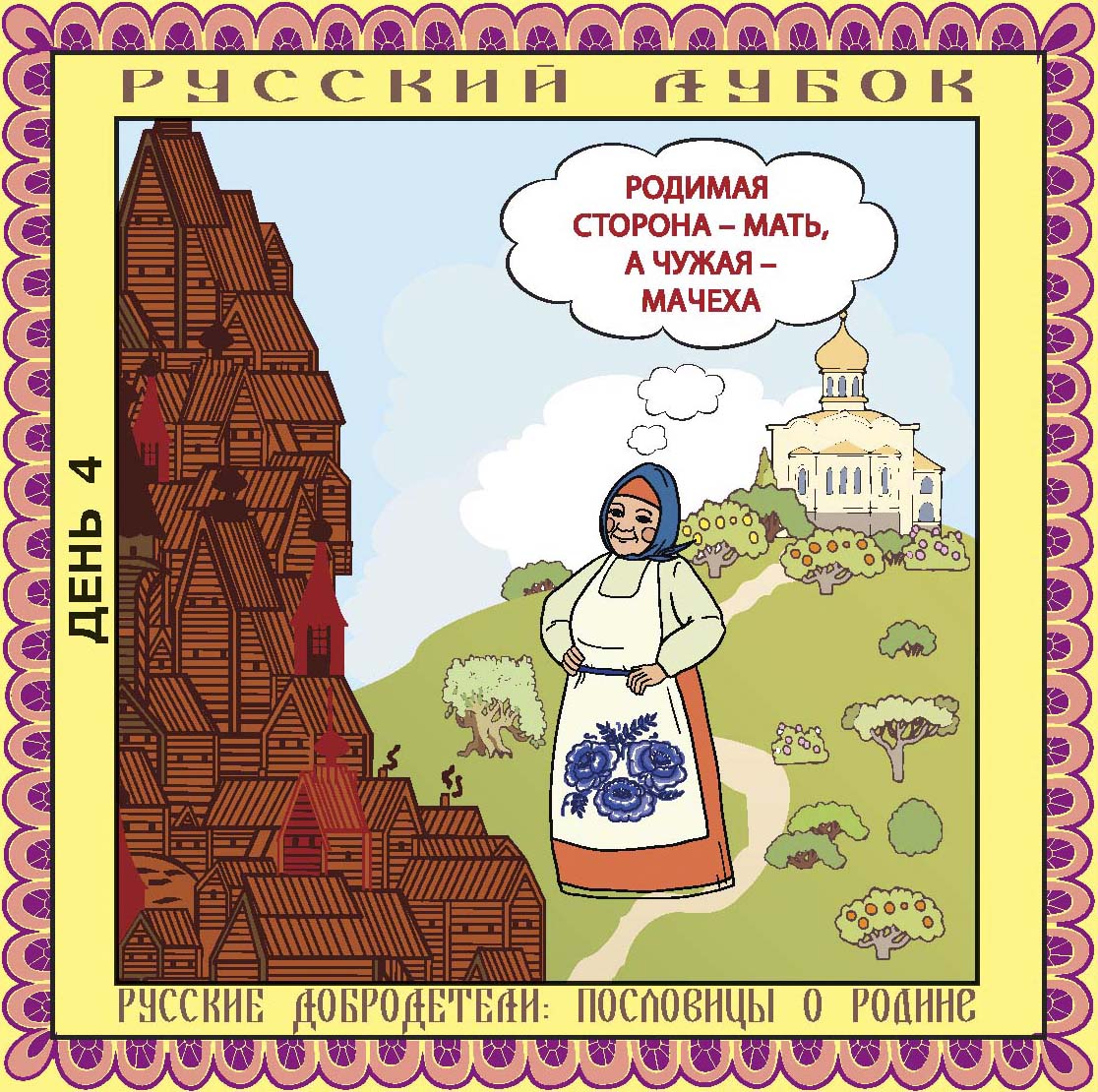 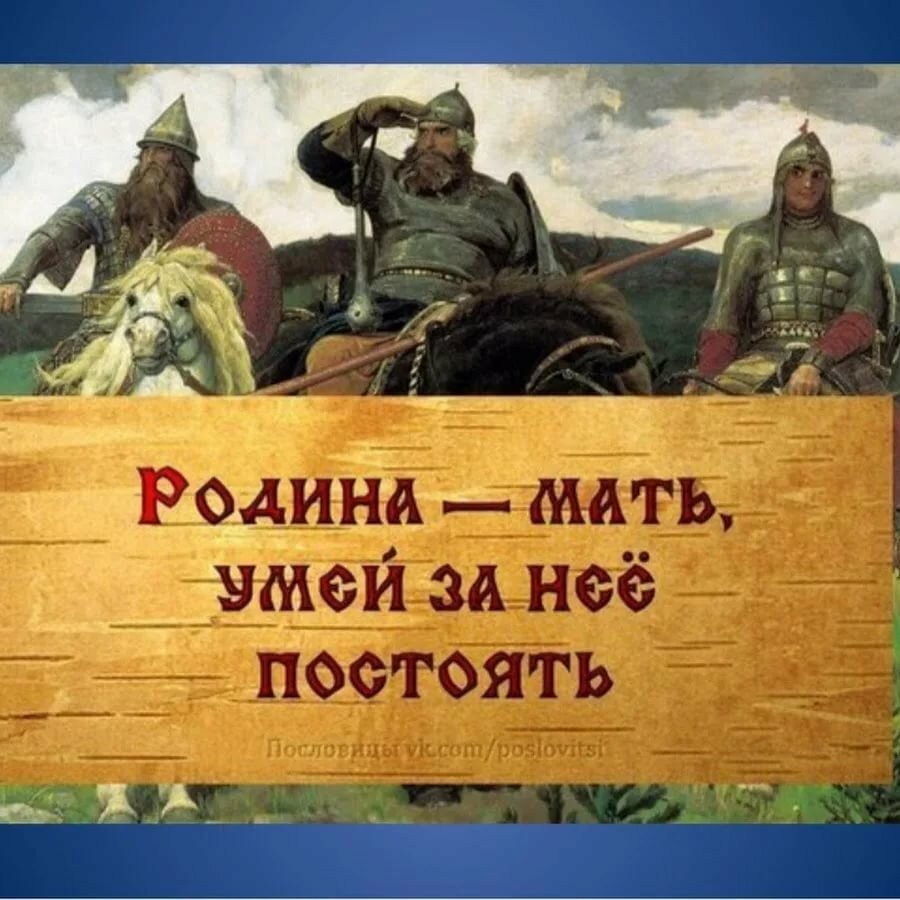 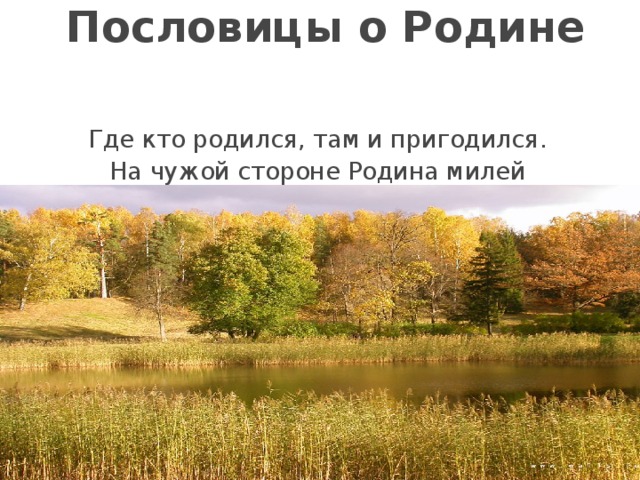 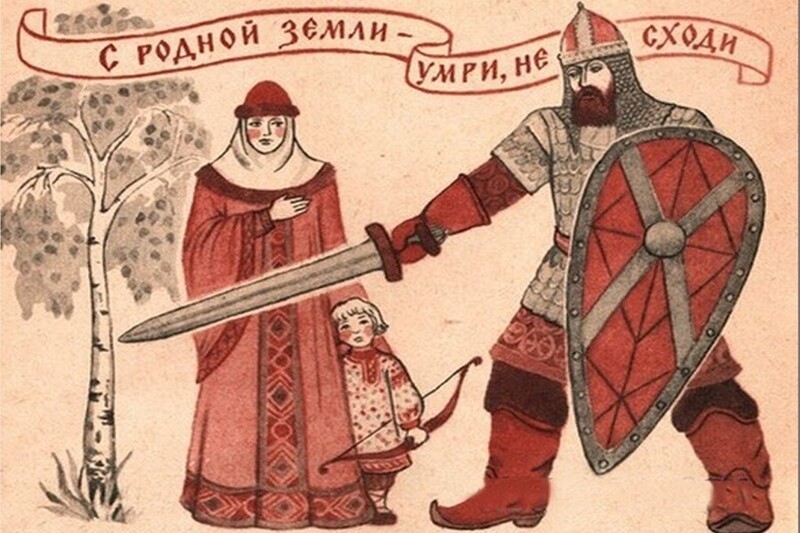 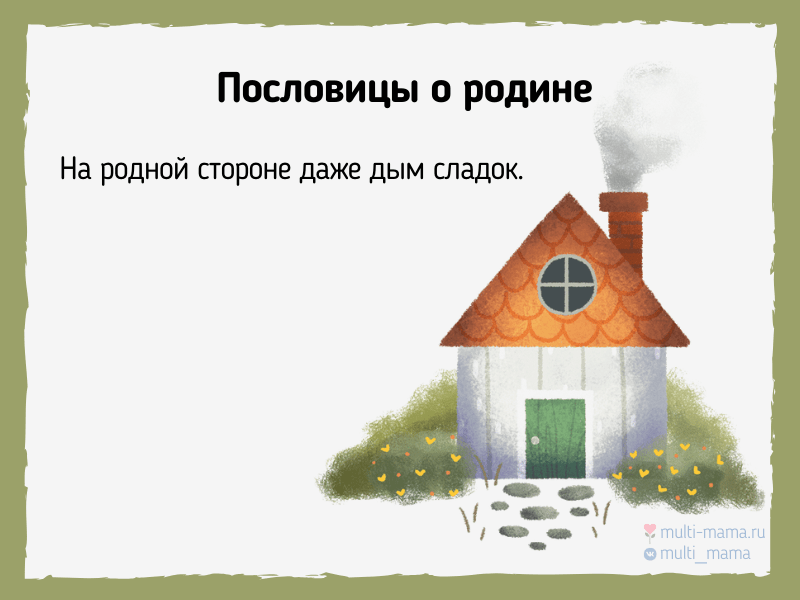 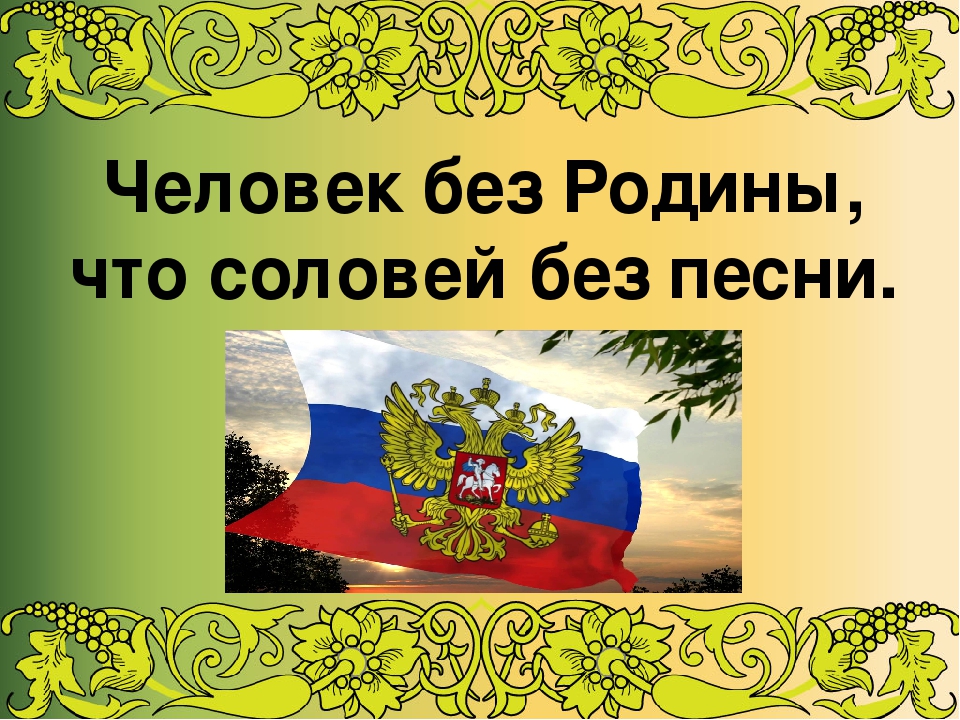 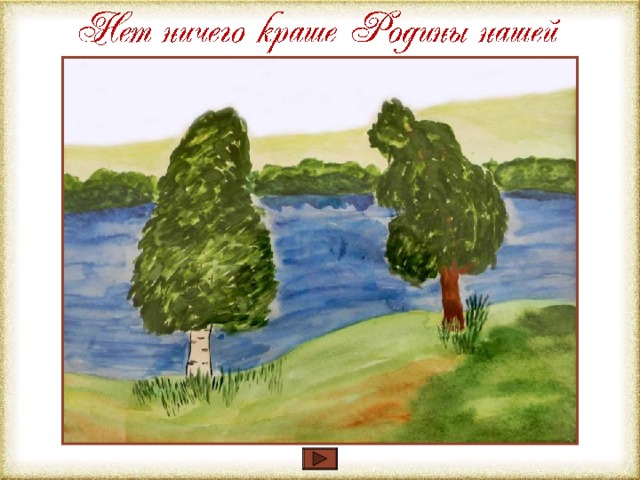 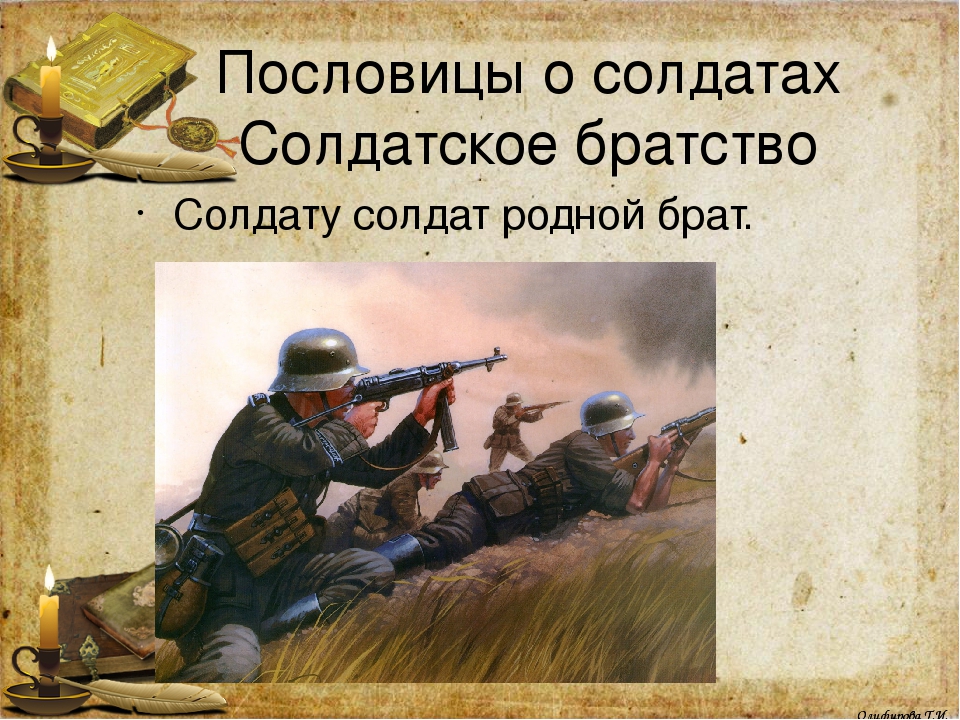 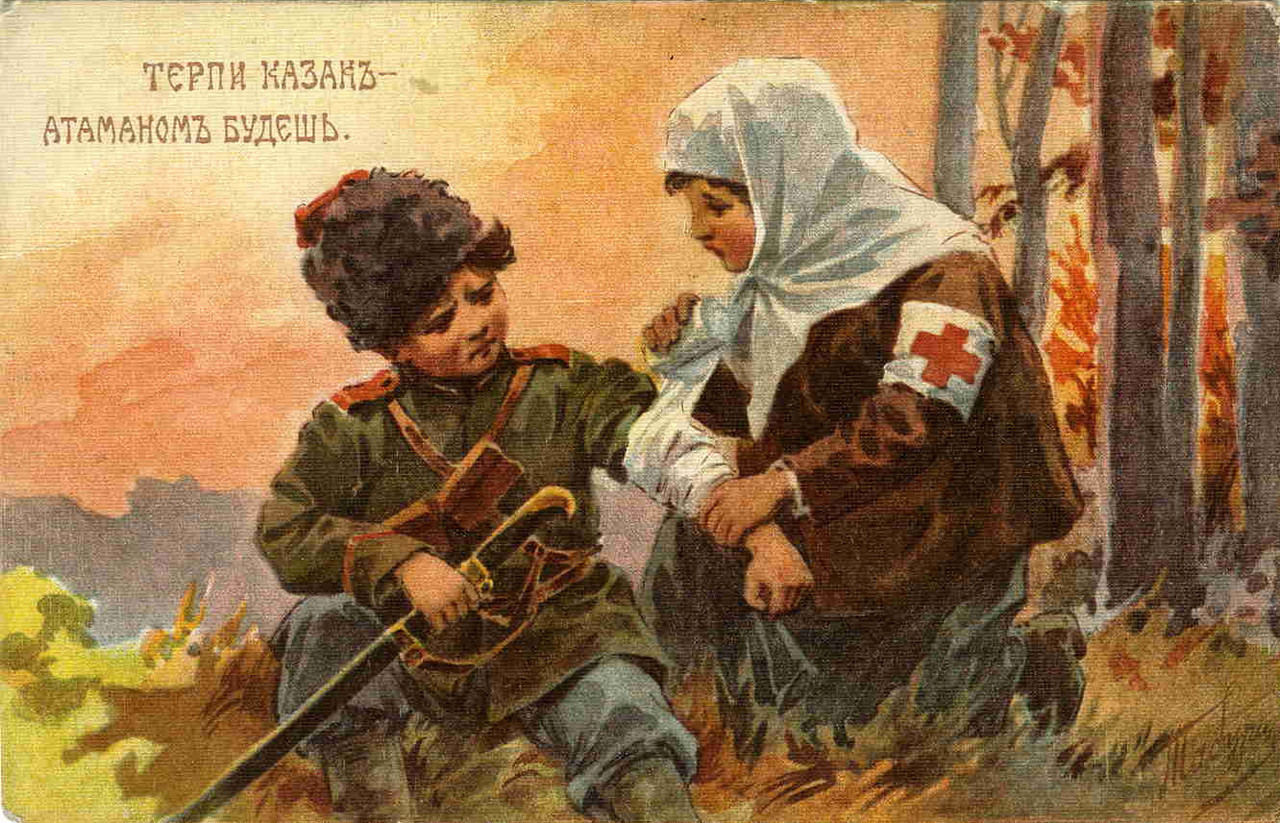 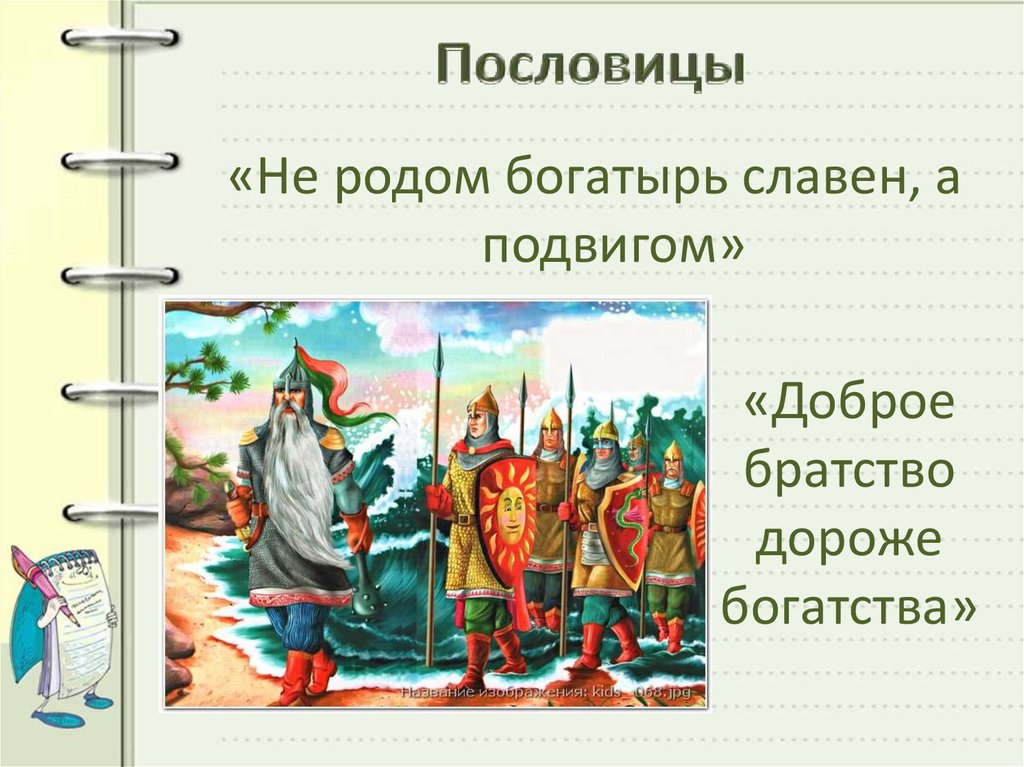 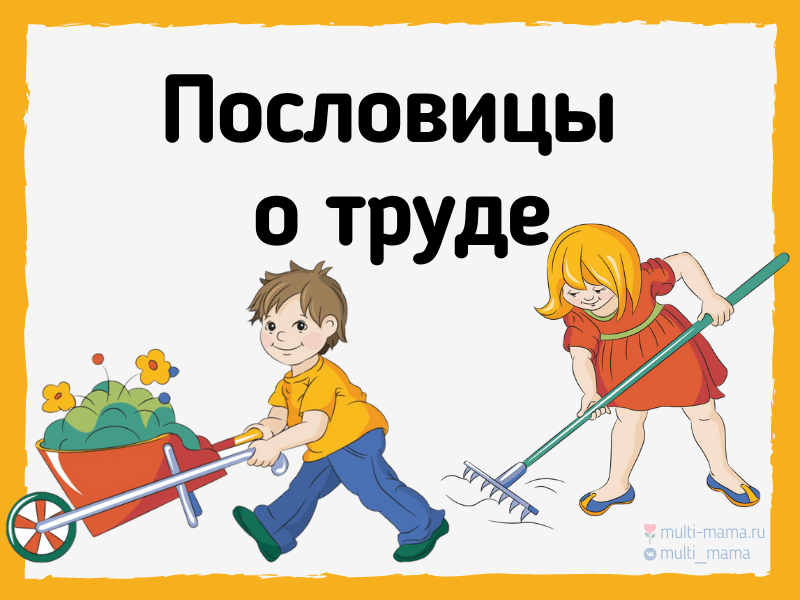 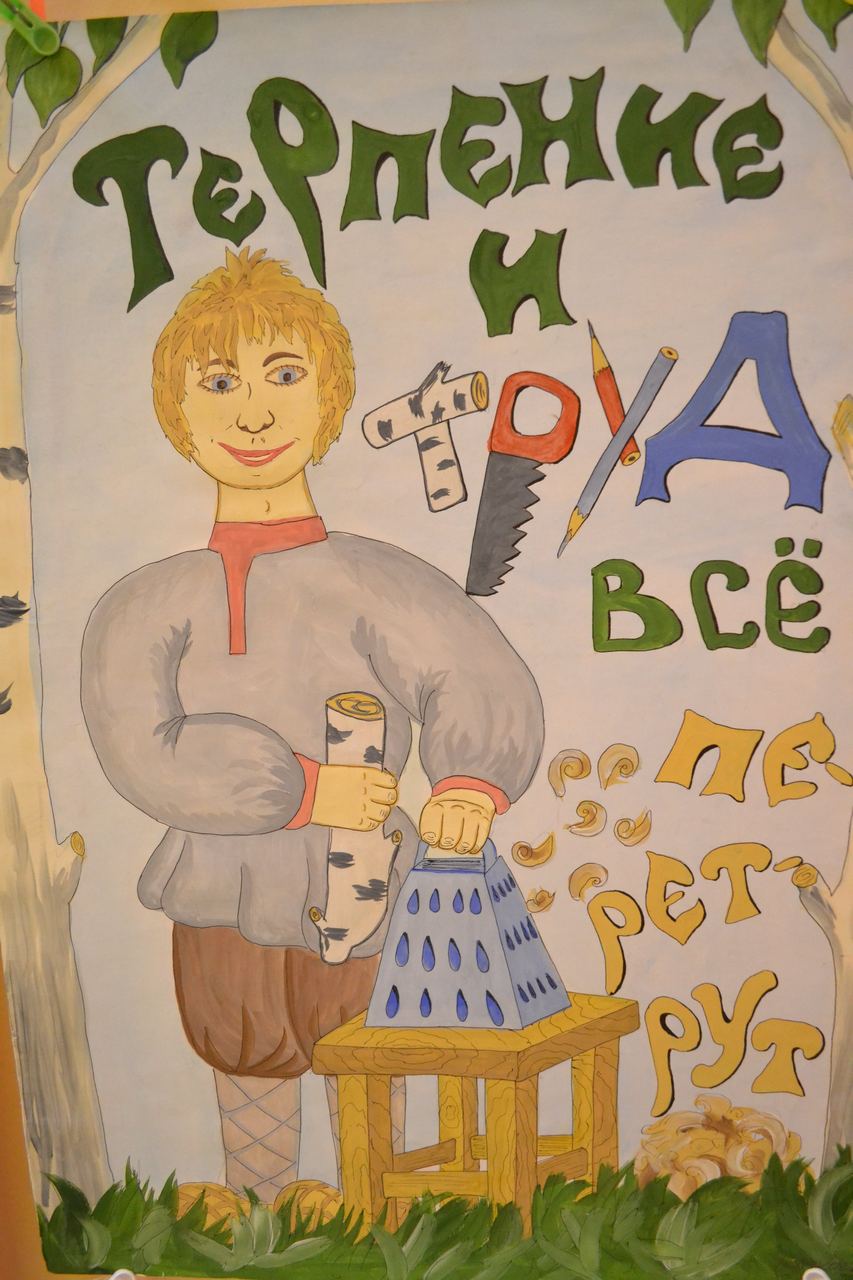 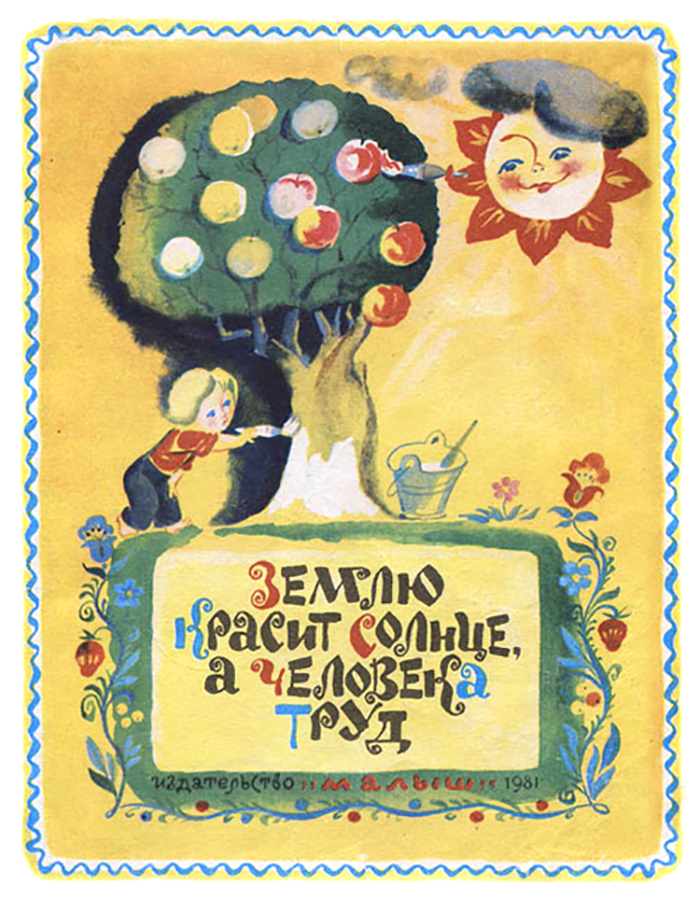 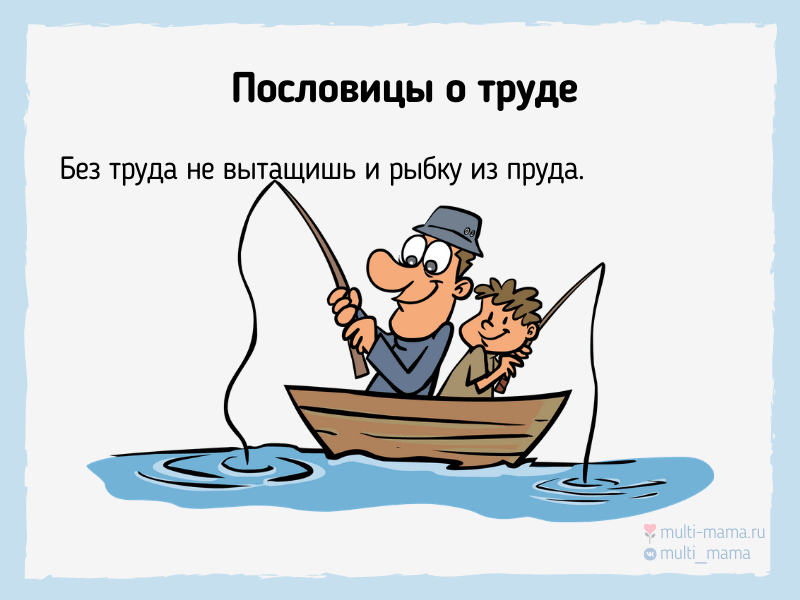 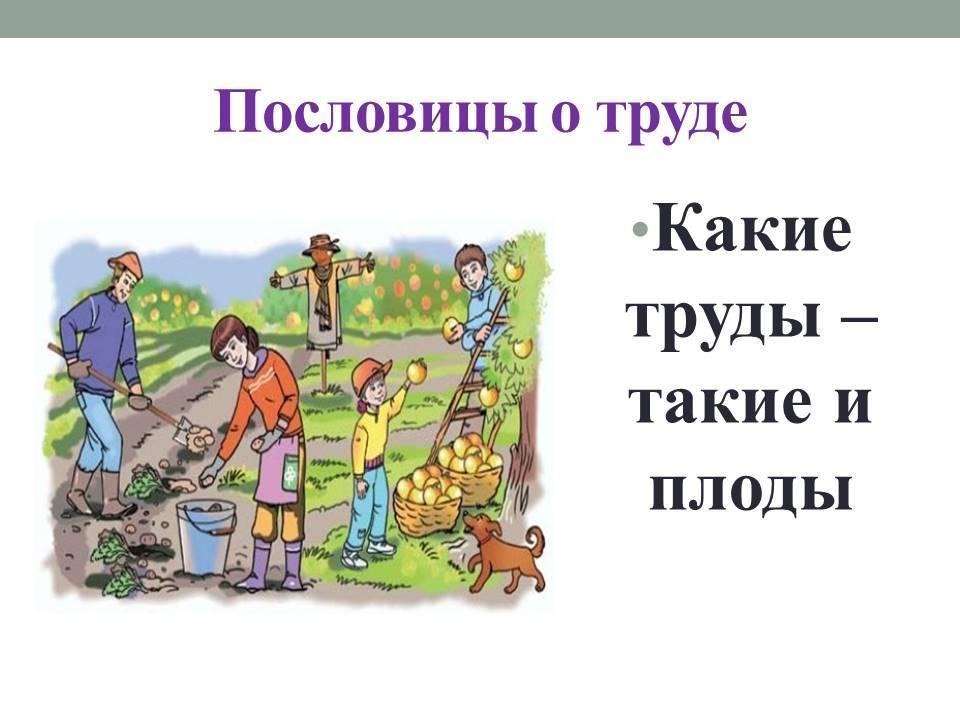 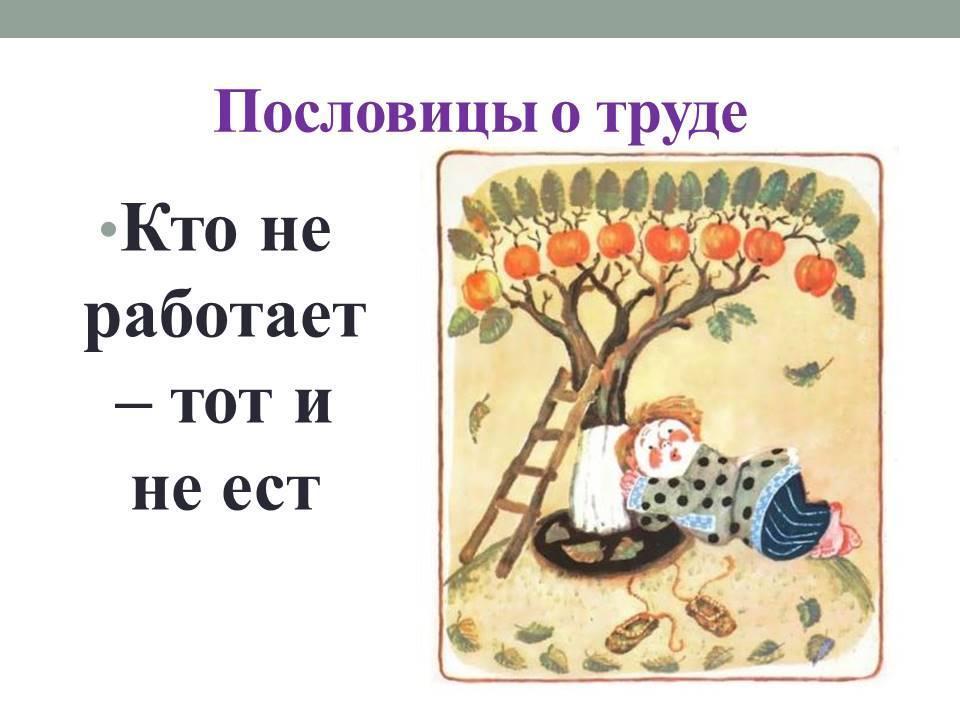 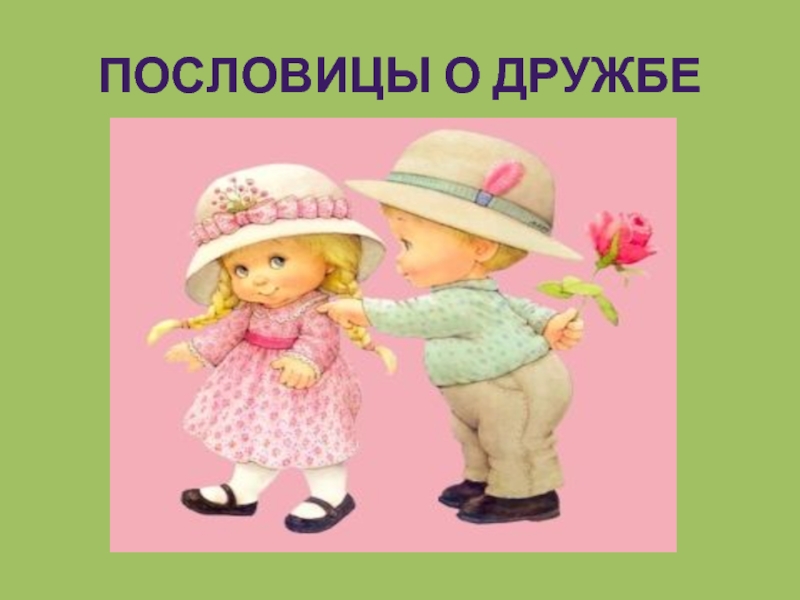 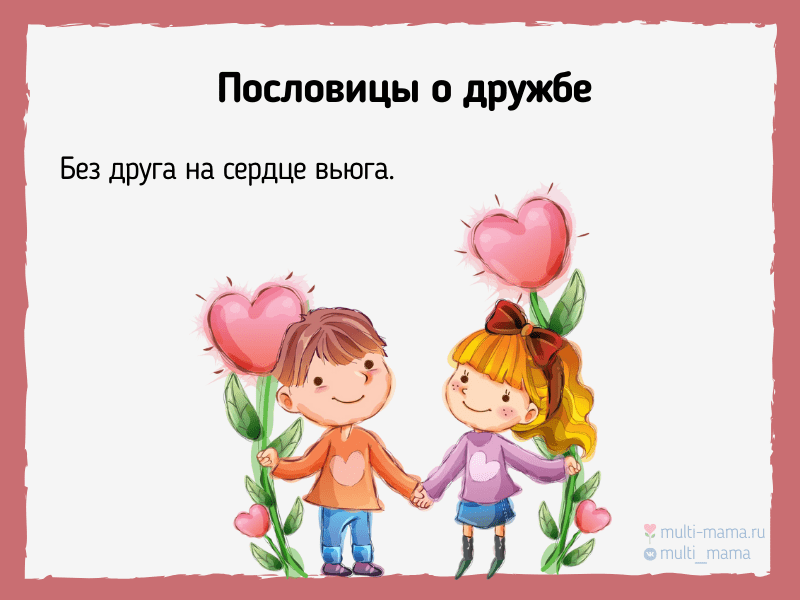 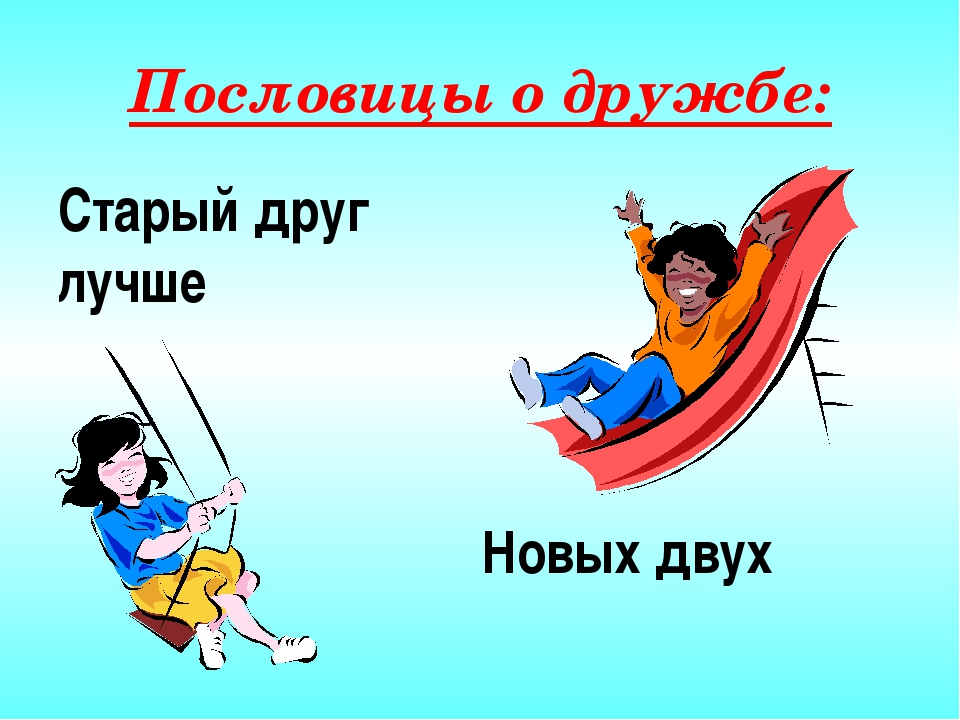 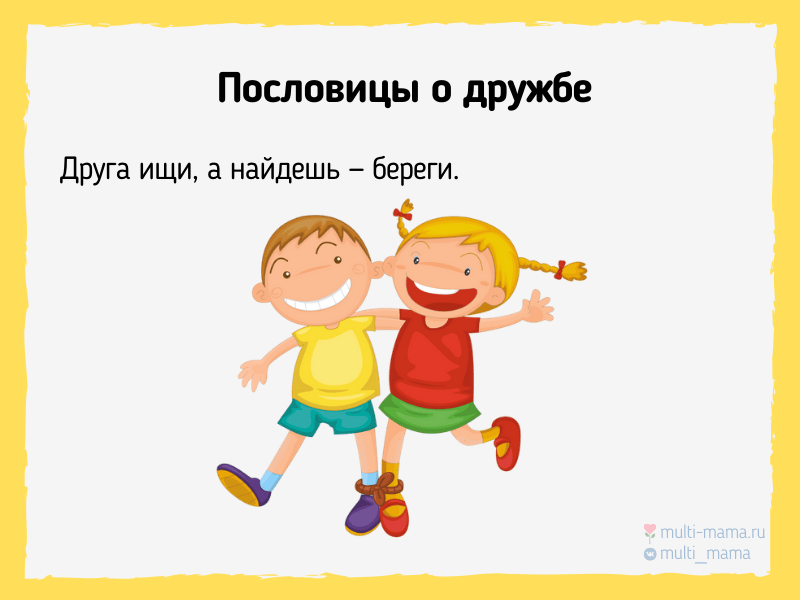 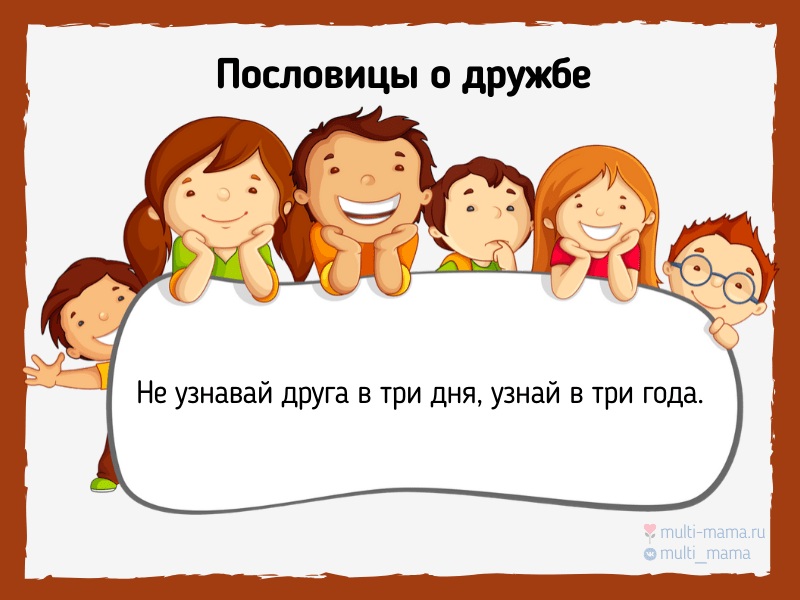 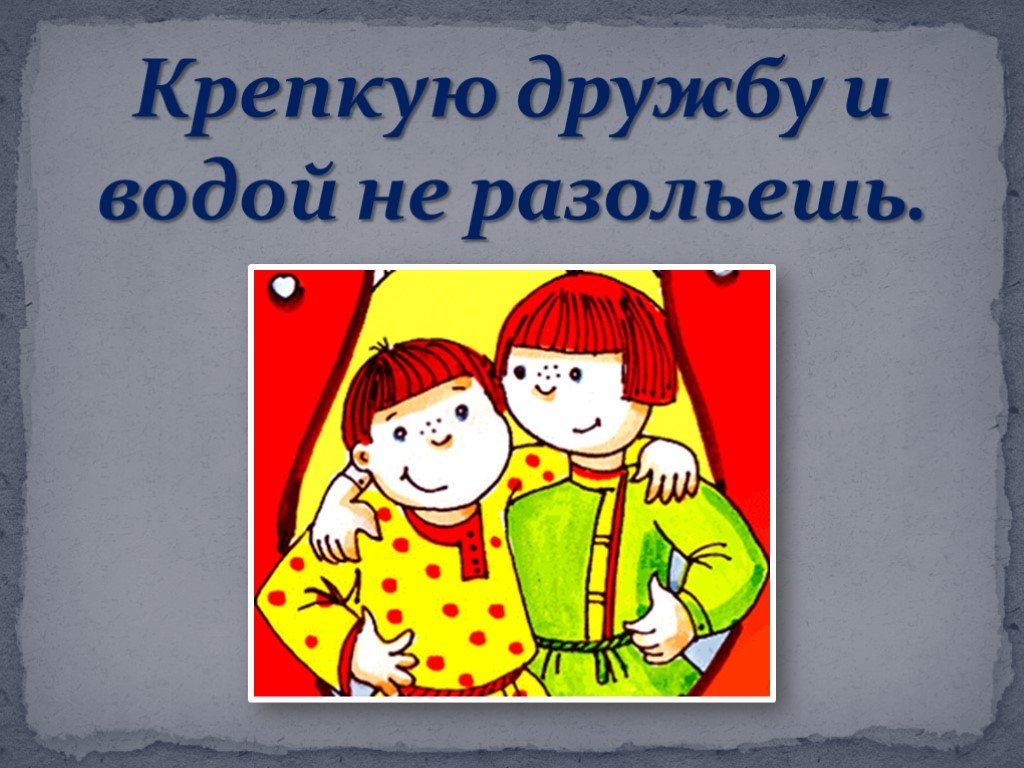 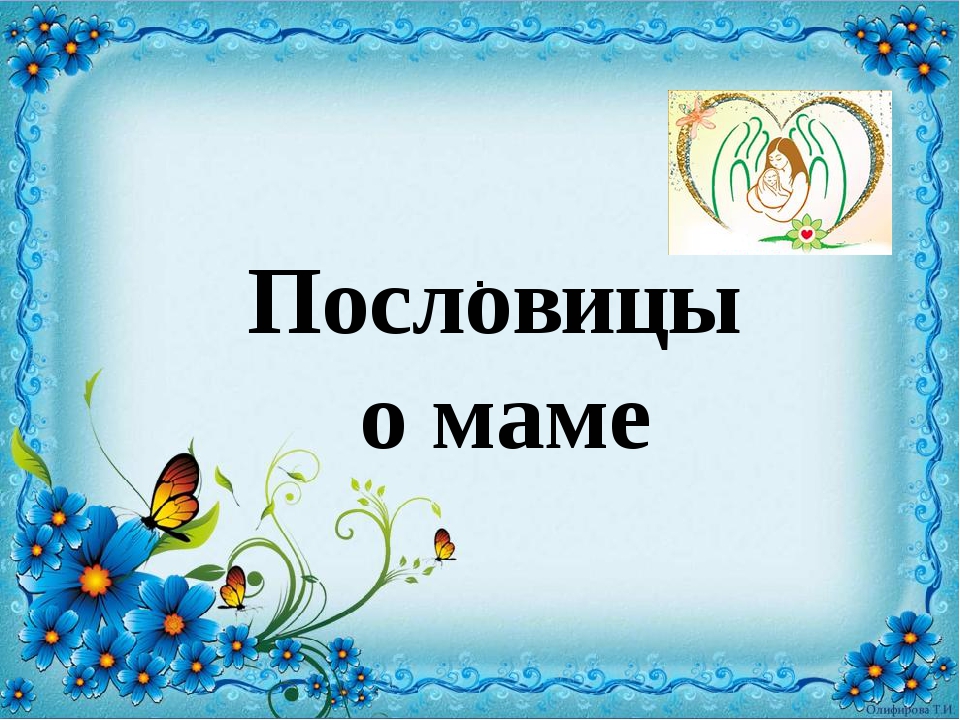 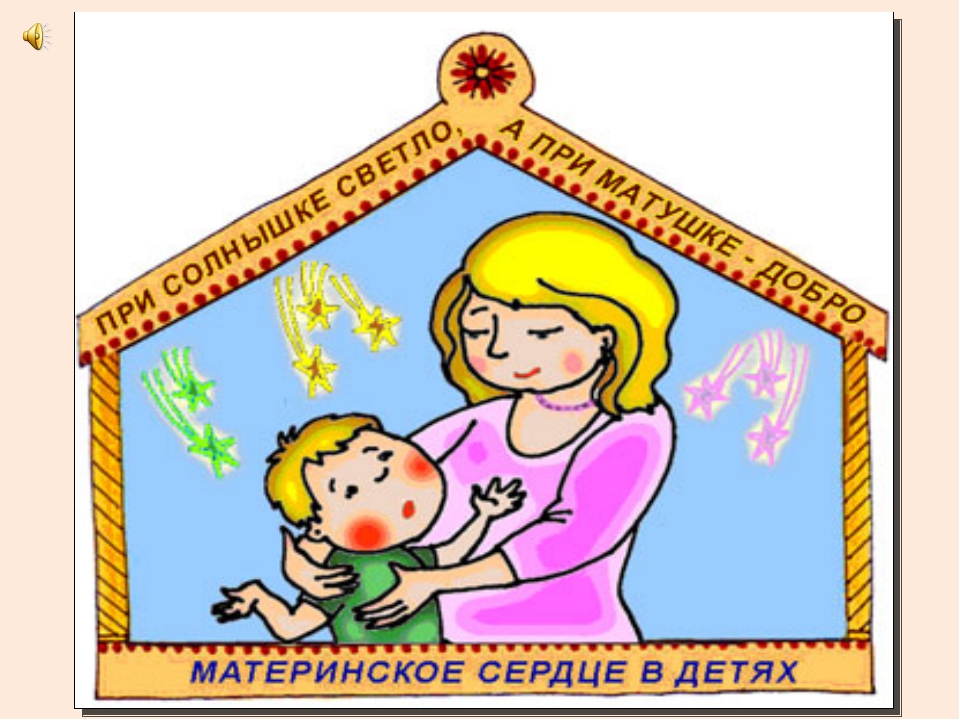 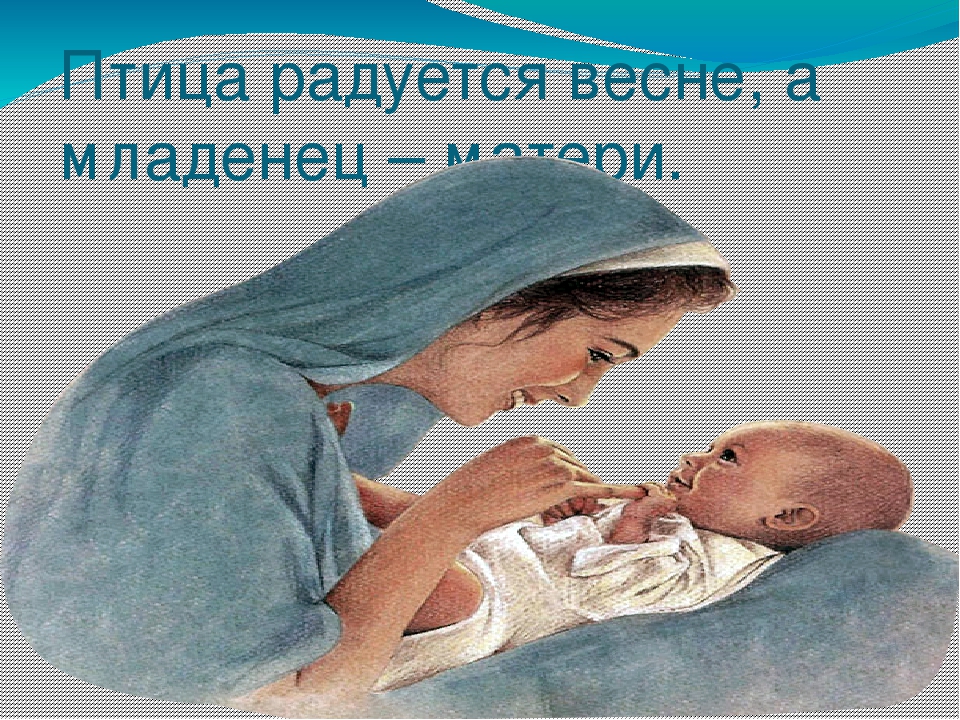 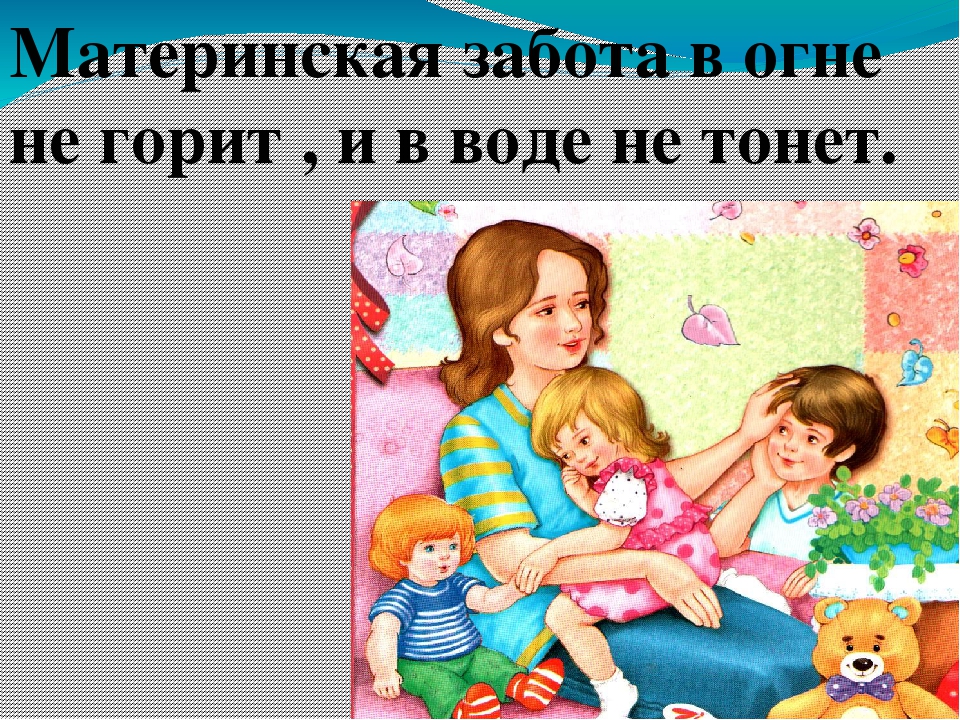 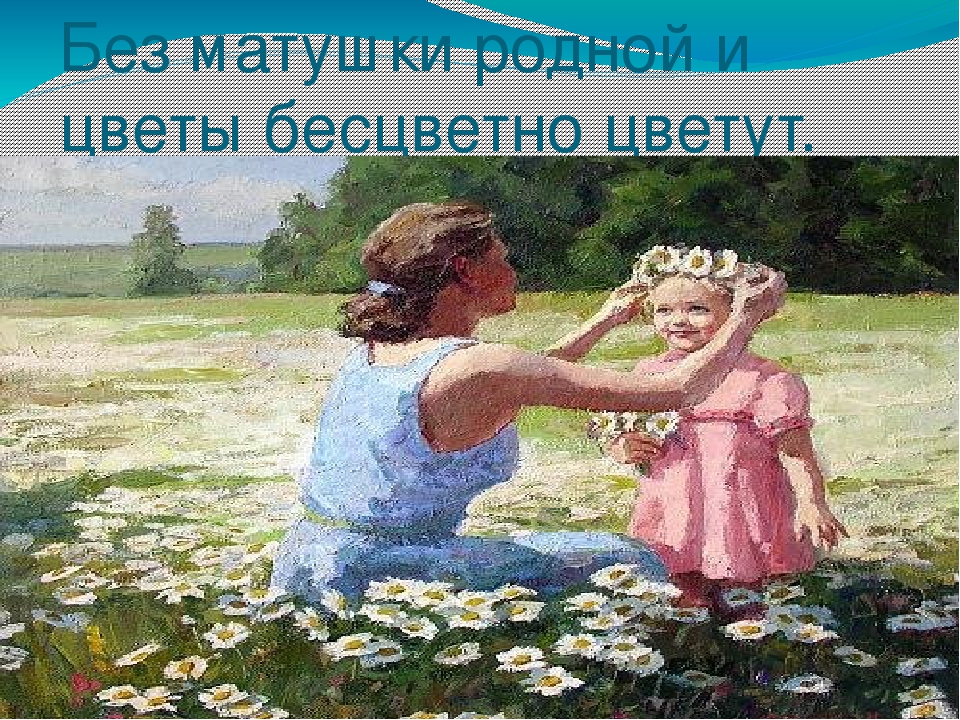 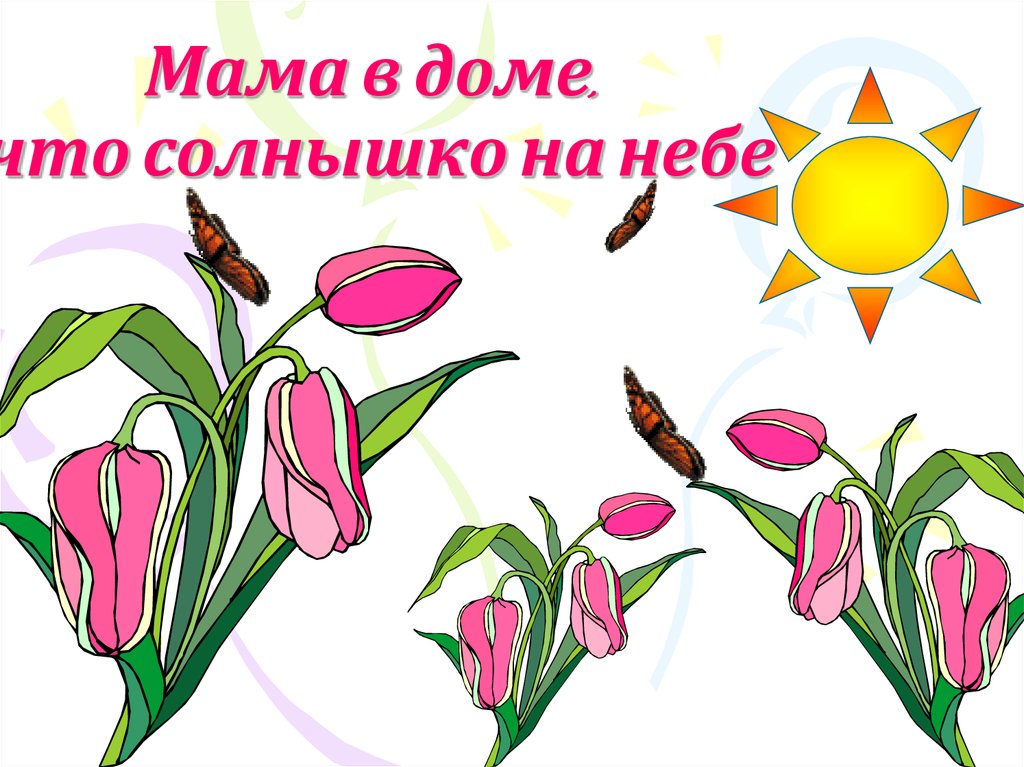 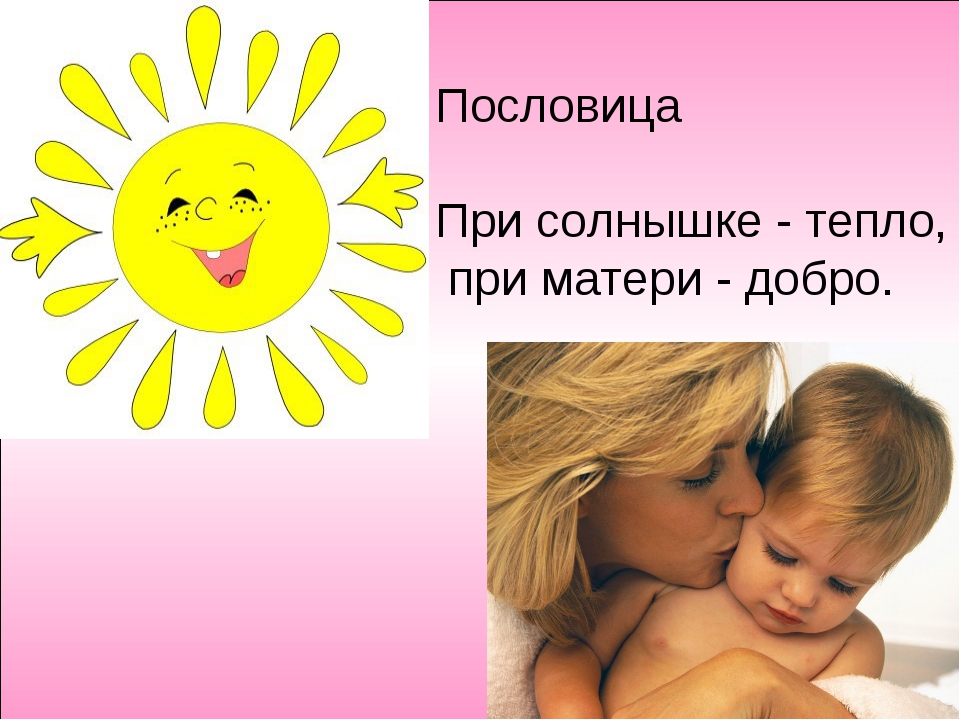